The Rise of the Italian Canzona, Sonata, and Concerto, 1630-1700
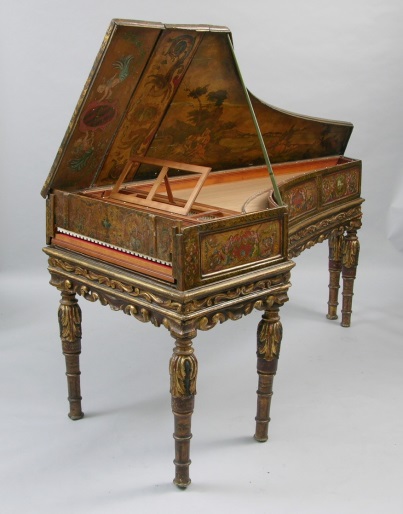 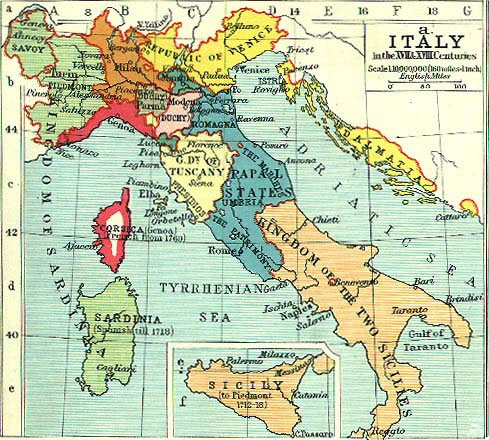 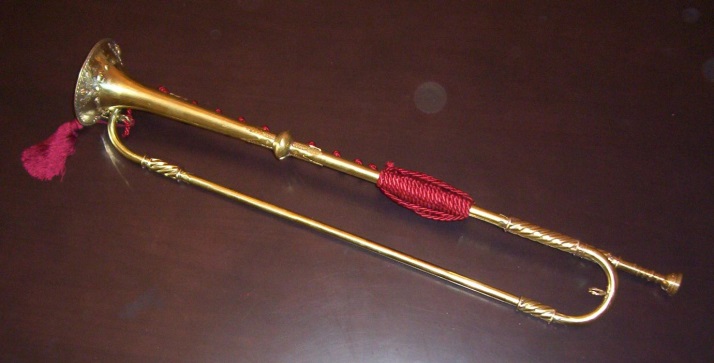 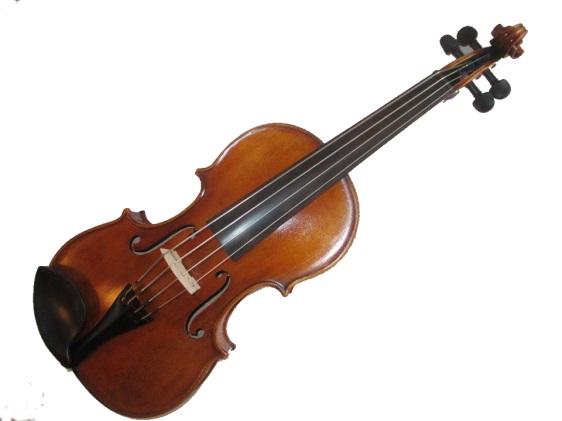 Vocal Music: 
Dominant, Highest Prestige in the 16th- and 17th Centuries
(but beginning to stir: the rise of instrumental music)
1600		     1700 	                                1800
The Rise in the Cultural Significance of Instrumental Music


Music without text
The Rise in the Cultural Significance of Instrumental Music


Music without text

Idiomatic display pieces
The Rise in the Cultural Significance of Instrumental Music


Music without text

Idiomatic display pieces

“Pure music” coming to be seen as its own justification
The Rise in the Cultural Significance of Instrumental Music


Music without text

Idiomatic display pieces

“Pure music” coming to be seen as its own justification

Early stirrings of what would be later claimed as “absolute music”
The Rise in the Cultural Significance of Instrumental Music


Music without text

Idiomatic display pieces

“Pure music” coming to be seen as its own justification

Early stirrings of what would be later claimed as “absolute music”

Challenge: ever-larger, self-sustaining musical structures that 
     “make  sense” on their own terms
The Rise in the Cultural Significance of Instrumental Music


Music without text

Idiomatic display pieces

“Pure music” coming to be seen as its own justification

Early stirrings of what would be later claimed as “absolute music”

Challenge: ever-larger, self-sustaining musical structures that 
     “make  sense” on their own terms

Challenge: abstract (textless) but comprehensible structures of feeling
The Rise in the Cultural Significance of Instrumental Music


Music without text

Idiomatic display pieces

“Pure music” coming to be seen as its own justification

Early stirrings of what would be later claimed as “absolute music”

Challenge: ever-larger, self-sustaining musical structures that 
     “make  sense” on their own terms

Challenge: abstract (textless) but comprehensible structures of feeling

Challenge: abstraction as meaningful, communicable experience
The Rise in the Cultural Significance of Instrumental Music


Music without text

Idiomatic display pieces

“Pure music” coming to be seen as its own justification

Early stirrings of what would be later claimed as “absolute music”

Challenge: ever-larger, self-sustaining musical structures that 
     “make  sense” on their own terms

Challenge: abstract (textless) but comprehensible structures of feeling

Challenge: abstraction as meaningful, communicable experience

The historical solution: begin with smaller, comprehensible structures and, through time, expand them into ever-grander formats and forms
The Genealogy of the Multimovement Principle
In Sonatas and Concertos

The Seventeenth-Century Sources Include:
Suites of Binary-Form Dances

(originally France; then to Italy, 
Austria, Germany, etc.)
The Genealogy of the Multimovement Principle
In Sonatas and Concertos

The Seventeenth-Century Sources Include:
The Multisectional “Canzona”

(cf. also the multisectional “fantasy”)
Suites of Binary-Form Dances

(originally France; then to Italy, 
Austria, Germany, etc.)
The Genealogy of the Multimovement Principle
In Sonatas and Concertos

The Seventeenth-Century Sources Include:
The Multisectional “Canzona”

(cf. also the multisectional “fantasy”)
Suites of Binary-Form Dances

(originally France; then to Italy, 
Austria, Germany, etc.)
The Early Instrumental Canzona (17th Century)
Often a dactyl-rhythm opening (or variant thereof)




Opening [dactyl] figure usually opens a point of imitation

Remainder of the canzona consists of three or four brief, contrasting sections—often in different styles, tempos, and time signatures.
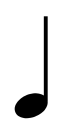 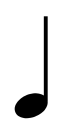 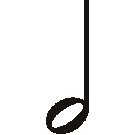 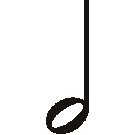 The Free, Multisectional Canzona (Early- and Mid-Seventeenth  Century)
(short: 3 or 4 minutes in length)
C
A
B
D
(Etc.)
. . . . . .
Moves through differing, contrasting sections (tempi)
Girolamo Frescobaldi, “Canzona sesta detta La Pesenti” (published 1645)
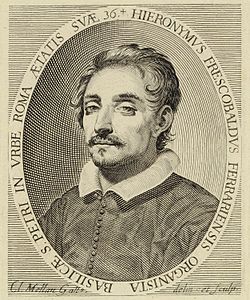 PAC
PAC
IAC
PAC
4
2
3
1
Dissolve
Dissolve
Dissolve
Dissolve
“4/4”
Ends
HC
New Triple-Time 
Section, Imitative
New Section
Triple-Time Dance
Imitative Opening:
Typical “Canzona”
Seventeenth-Century Canzone for Keyboard:
Girolamo Frescobaldi (1583-1643)
Tarquinio Merula (c. 1595-1665)
Johann Jakob Froberger (1616-67)
Seventeenth-Century Canzone for Keyboard:
Girolamo Frescobaldi (1583-1643)
Tarquinio Merula (c. 1595-1665)
Johann Jakob Froberger (1616-67)
Or Seventeenth-Century Canzone for Instrumental Ensembles:
Biagio Marini (1597-1665)
Tarquinio Merula (c. 1595-1665)
Giovanni Legrenzi (1620-1698)
Maurizio Cazzati (1620-1677)
Maurizio Cazzati, Sonata à 4 in G Minor, “La Sampiera” (Bologna, publ. 1665)
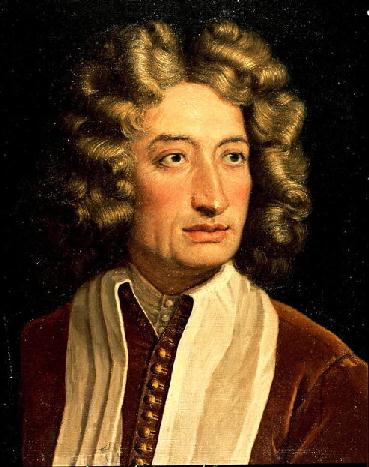 (internal cadences)
IAC
PAC
Largo


Head motive: lamenting chromatic descent
Grave

Homophonic “interlude” 

somber, devout,
hymnlike
Allegro



Imitative; duple time
Canzona/Sonata “Sections”    			Sonata/Concerto “Movements”
“Canzona”	“Sonata”		“Sinfonia”		“Concerto”
“Canzona”	“Sonata”		“Sinfonia”		“Concerto”
By late 17th-C 
the term becomes uncommon
“Canzona”	“Sonata”		“Sinfonia”		“Concerto”
By late 17th-C 
the term becomes uncommon
Tendency: fewer instruments, more polarized treble and bass
“Canzona”	“Sonata”		“Sinfonia”		“Concerto”
By late 17th-C 
the term becomes uncommon
Tendency: music for larger ensembles and fuller textures
Tendency: fewer instruments, more polarized treble and bass
“Canzona”	“Sonata”		“Sinfonia”		“Concerto”
By late 17th-C 
the term becomes uncommon
Tendency: music for larger ensembles and fuller textures
Tendency: fuller textures, but often with a contrasting internal group—or, later, with a soloist or group of soloists
Tendency: fewer instruments, more polarized treble and bass
Rome
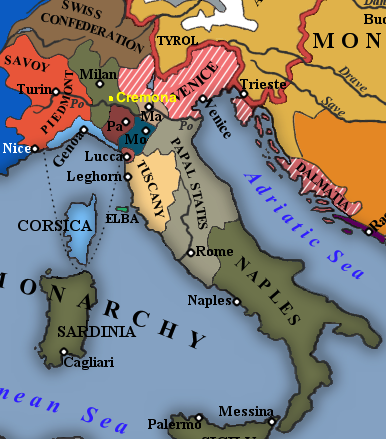 Rome		Bologna
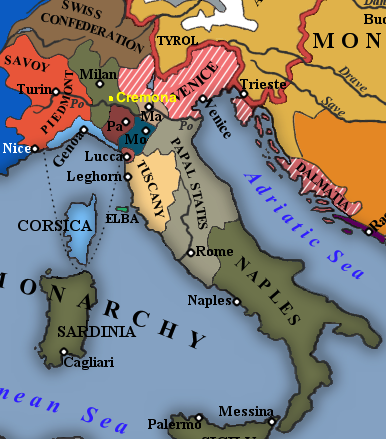 Rome		Bologna		Venice
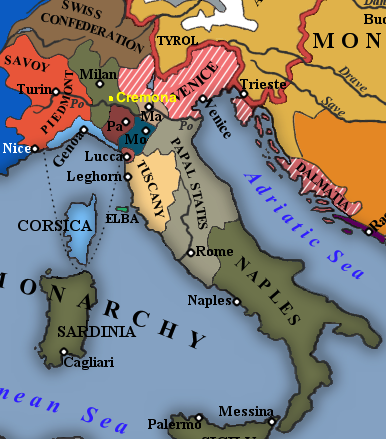 Rome
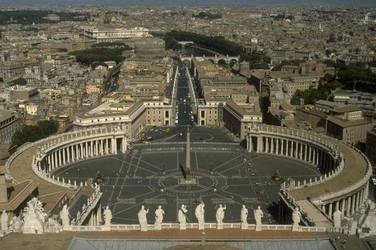 Piazza di San Pietro (Bernini, 1650s, 1660s)
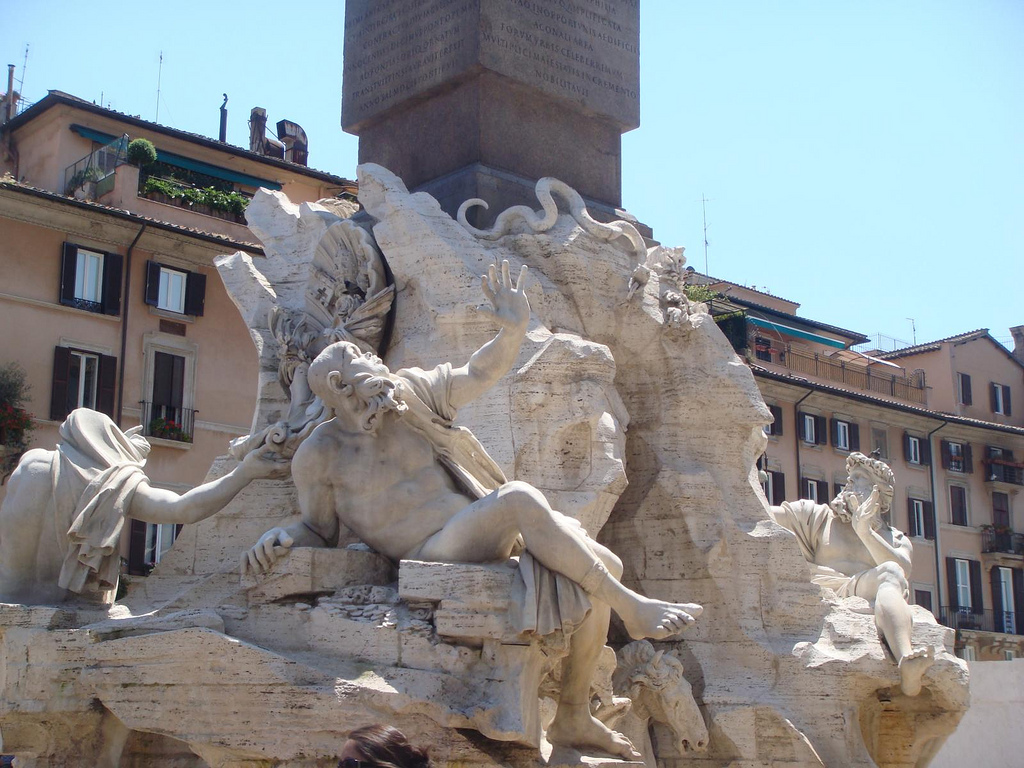 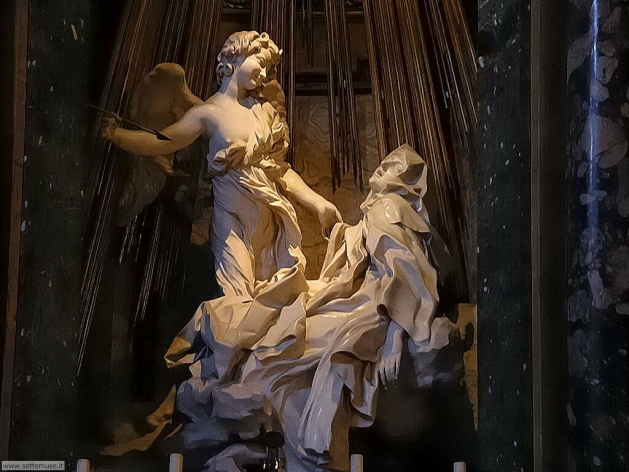 Gian Lorenzo Bernini (1598-1680)
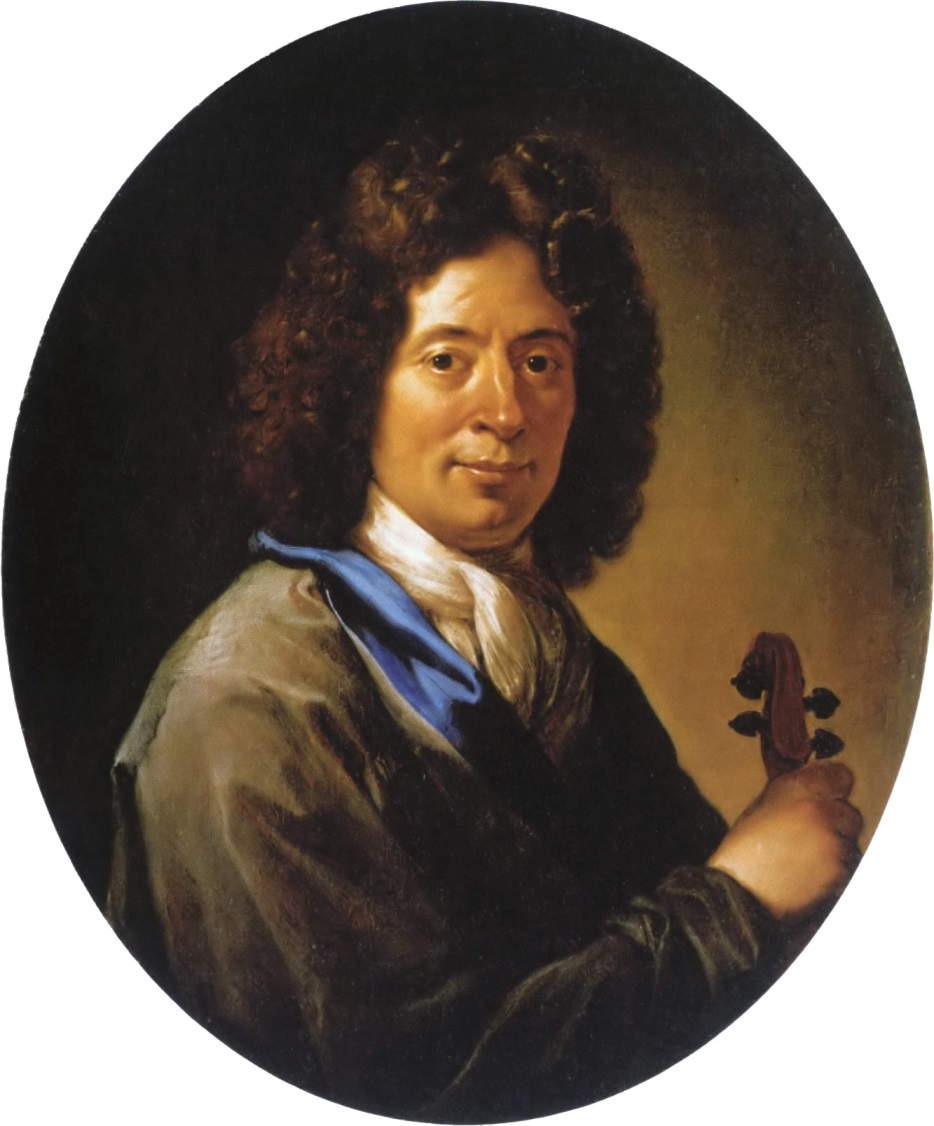 Arcangelo Corelli (1653-1713)
Corelli’s Patrons in Rome
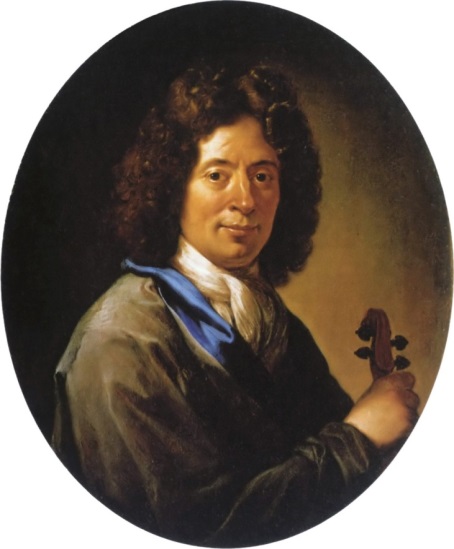 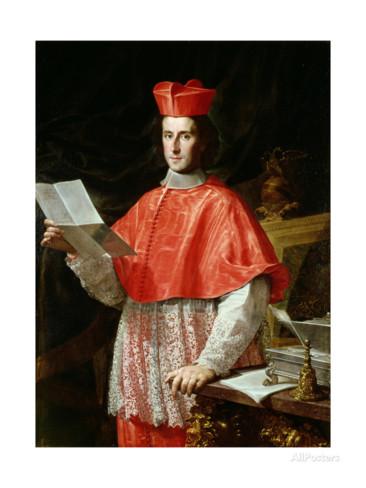 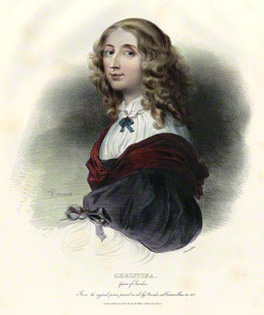 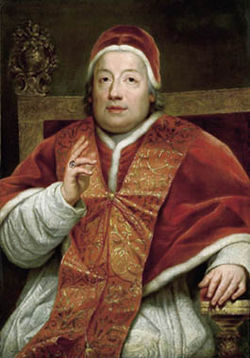 Queen Christina of Sweden (1675-1685)        Cardinal Pamphili (1687-1690)                    Cardinal Ottoboni (1690-1708)
Corelli’s Patrons in Rome
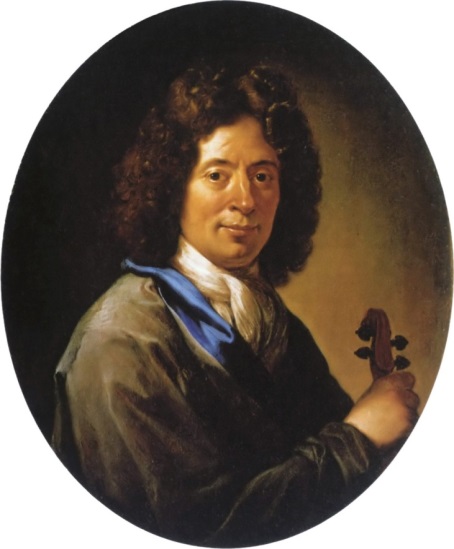 Trio Sonata in D, op. 4 no. 4 
(publ. 1694): “Giga” finale
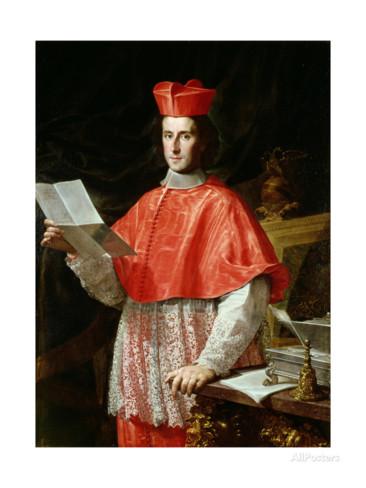 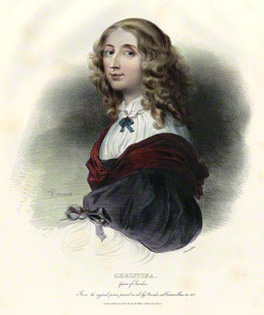 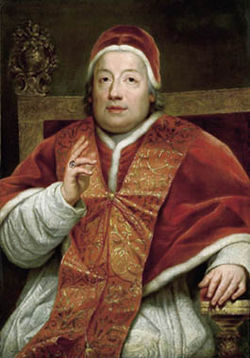 Queen Christina of Sweden (1675-1685)        Cardinal Pamphili (1687-1690)                    Cardinal Ottoboni (1690-1708)
Corelli’s Patrons in Rome
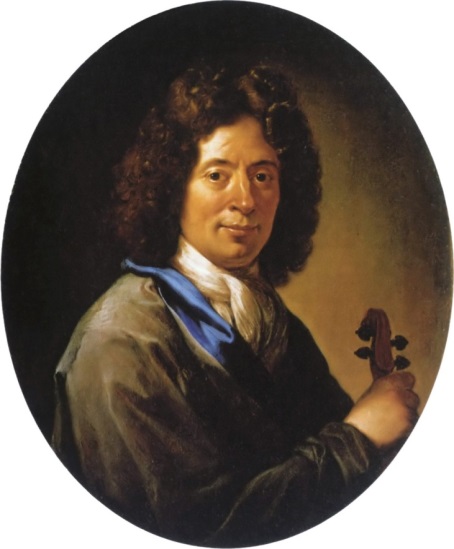 Trio Sonata in F, op. 3 no. 1 
(publ. 1689): the opening “Grave”
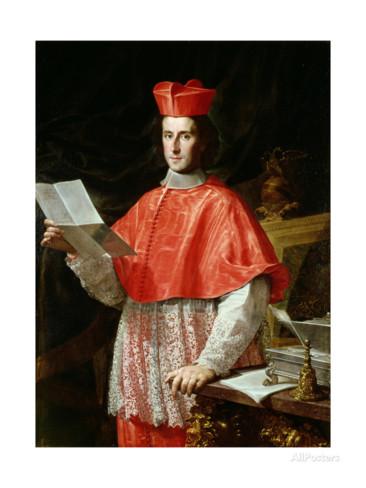 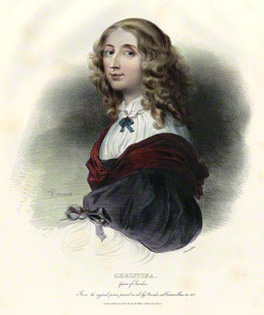 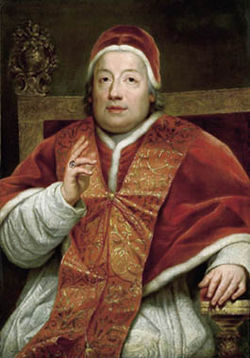 Queen Christina of Sweden (1675-1685)        Cardinal Pamphili (1687-1690)                    Cardinal Ottoboni (1690-1708)
Corelli’s Patrons in Rome
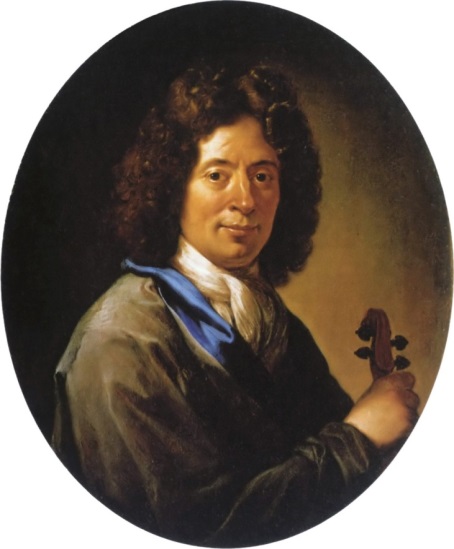 Trio Sonata in D, op. 3 no. 2 
(publ. 1689): “Allegro” finale
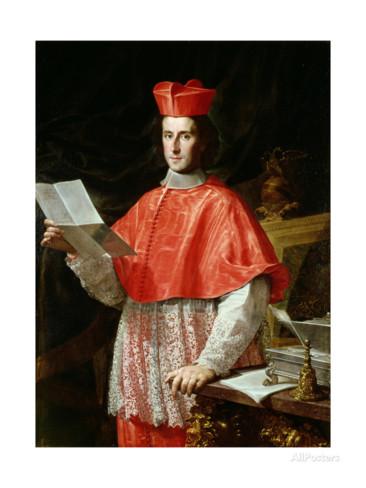 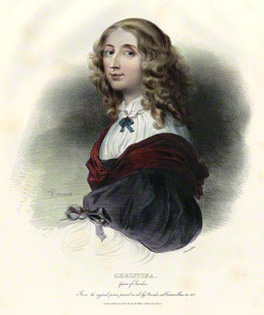 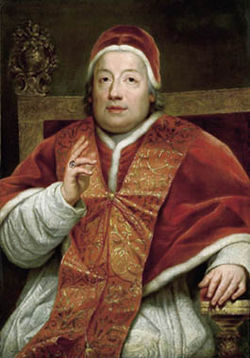 Queen Christina of Sweden (1675-1685)        Cardinal Pamphili (1687-1690)                    Cardinal Ottoboni (1690-1708)
Vividly Crystallized Major-Minor “Tonality” in Corelli
Vividly Crystallized Major-Minor “Tonality” in Corelli
Grounded in the creative re-use of a large number of compact, standardized voice-leading patterns (ready-to-hand formulas, now called “schemata”) with functional-tonal implications.
Vividly Crystallized Major-Minor “Tonality” in Corelli
Grounded in the creative re-use of a large number of compact, standardized voice-leading patterns (ready-to-hand formulas, now called “schemata”) with functional-tonal implications.  E.g.:

Cadential formulas to secure a sense of the tonic through authentic and half cadences.
Vividly Crystallized Major-Minor “Tonality” in Corelli
Grounded in the creative re-use of a large number of compact, standardized voice-leading patterns (ready-to-hand formulas, now called “schemata”) with functional-tonal implications.  E.g.:

Cadential formulas to secure a sense of the tonic through authentic and half cadences.
e.g., the “complete cadential progression”


	T             P                D                    T

	I(6)           ii6               V                     I
                                IV
“trigger”                             “cadence proper”
“onset”
Vividly Crystallized Major-Minor “Tonality” in Corelli
Grounded in the creative re-use of a large number of compact, standardized voice-leading patterns (ready-to-hand formulas, now called “schemata”) with functional-tonal implications.  E.g.:

Cadential formulas to secure a sense of the tonic through authentic and half cadences.

Standardized harmonic progressions
Vividly Crystallized Major-Minor “Tonality” in Corelli
Grounded in the creative re-use of a large number of compact, standardized voice-leading patterns (ready-to-hand formulas, now called “schemata”) with functional-tonal implications.  E.g.:

Cadential formulas to secure a sense of the tonic through authentic and half cadences.

Standardized harmonic progressions

Standardized formulas for modulating to other keys (V, III, etc.)
Vividly Crystallized Major-Minor “Tonality” in Corelli
Grounded in the creative re-use of a large number of compact, standardized voice-leading patterns (ready-to-hand formulas, now called “schemata”) with functional-tonal implications.  E.g.:

Cadential formulas to secure a sense of the tonic through authentic and half cadences.

Standardized harmonic progressions

Standardized formulas for modulating to other keys (V, III, etc.)

Standardized sequential formulas for Fortspinnung (ascending or descending 5-6 patterns, ascending- or descending-fifth sequences 
      [“circle of fifths”], etc.)
Vividly Crystallized Major-Minor “Tonality” in Corelli
Grounded in the creative re-use of a large number of compact, standardized voice-leading patterns (ready-to-hand formulas, now called “schemata”) with functional-tonal implications.  E.g.:

Cadential formulas to secure a sense of the tonic through authentic and half cadences.

Standardized harmonic progressions

Standardized formulas for modulating to other keys (V, III, etc.)

Standardized sequential formulas for Fortspinnung (ascending or descending 5-6 patterns, ascending- or descending-fifth sequences 
      [“circle of fifths”], etc.)
Result: “the normative harmonic style” [John Hill]
             “the standardizing of harmonic functions” [Richard Taruskin, 181]
Vividly Crystallized Major-Minor “Tonality” in Corelli
Grounded in the creative re-use of a large number of compact, standardized voice-leading patterns (ready-to-hand formulas, now called “schemata”) with functional-tonal implications.  E.g.:

Cadential formulas to secure a sense of the tonic through authentic and half cadences.

Standardized harmonic progressions

Standardized formulas for modulating to other keys (V, III, etc.)

Standardized sequential formulas for Fortspinnung (ascending or descending 5-6 patterns, ascending- or descending-fifth sequences 
      [“circle of fifths”], etc.)
Result: “the normative harmonic style” [John Hill]
             “the standardizing of harmonic functions” [Richard Taruskin, 181]
Example: Trio Sonata in D, op. 3 no. 2 (publ. 1689): The opening “Grave”
Corelli, Trio Sonata in D, op. 3 no. 2, movement 1, Grave 
(opening harmonic moves)
“V:HC”
(Descending fifths, 
 with each half-bar)
E
E
“I:HC”
. . . . . . . . . . .(Fortspinnung) . . . . .
A
A
A
vi: PAC
D
D
(toward D, but…)
B minor
“walking bass”
Sequence: 
Repetition up a fifth
G
= IV of D
Model
His Only Publications: 72 Instrumental Works
12 X 6 (Six Opus Numbers)
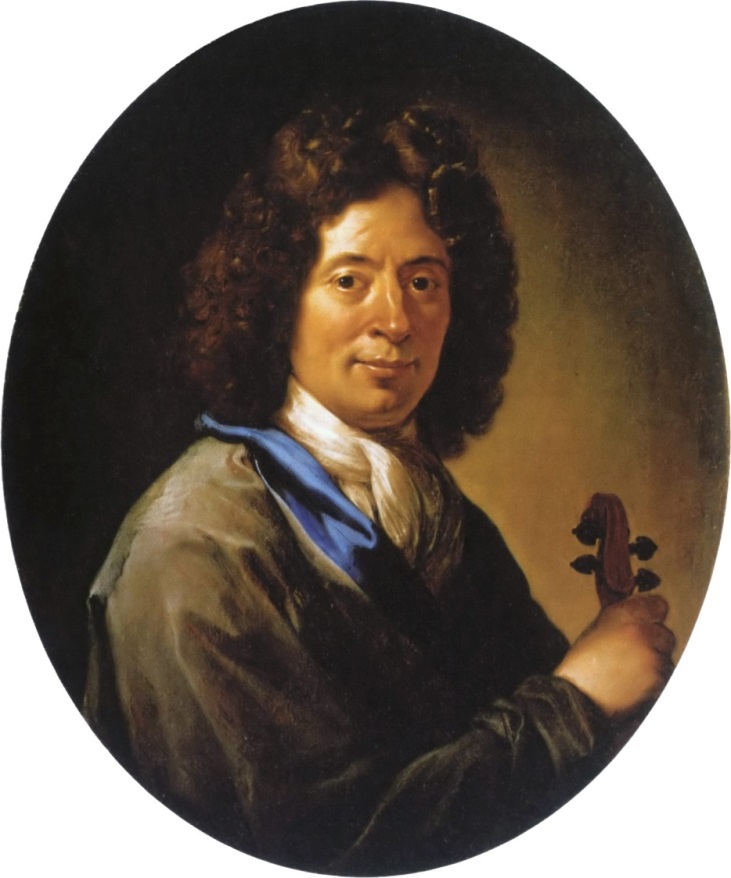 Opp. 1-4 = Trio Sonatas (12 in each opus)
Arcangelo Corelli (1653-1713)
His Only Publications: 72 Instrumental Works
12 X 6 (Six Opus Numbers)
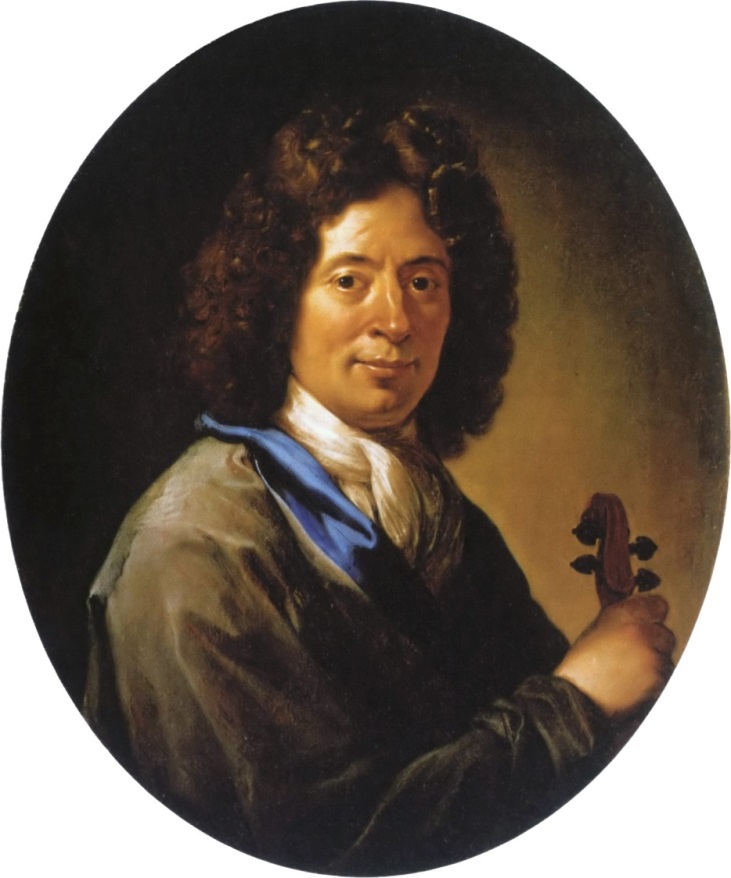 Opp. 1-4 = Trio Sonatas (12 in each opus)

 

Op. 1 = Twelve Sonate [da chiesa] (1681)



Op. 3 = Twelve Sonate [da chiesa] (1689)
Arcangelo Corelli (1653-1713)
Sonata [da chiesa]: no dance movements; 
often in four “abstract” movements, designated only by tempo marking; 
a common pattern: slow-fast-slow-fast
e.g., Corelli, Trio Sonata in D, op. 3 no. 2 (publ. 1689)
S		F		   S 		      F
Allegro
Grave
Allegro
Adagio
D                                 D                                  B minor (vi)		       D
His Only Publications: 72 Instrumental Works
12 X 6 (Six Opus Numbers)
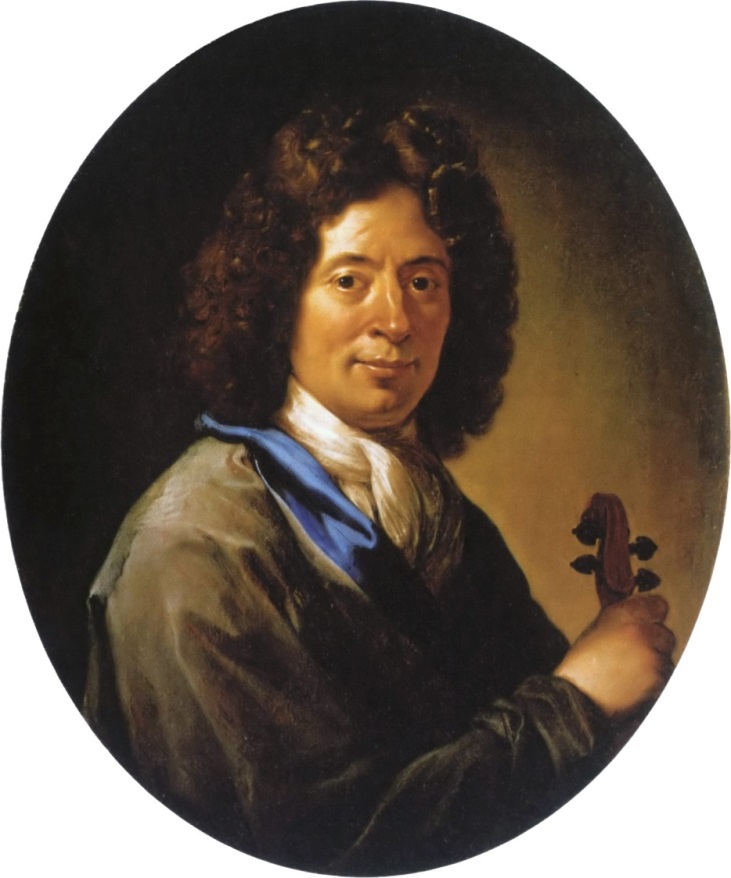 Opp. 1-4 = Trio Sonatas (12 in each opus)

 

Op. 1 = Twelve Sonate [da chiesa] (1681)

Op. 2 = Twelve Sonate da camera (1685)

Op. 3 = Twelve Sonate [da chiesa] (1689)

Op. 4 = Twelve Sonate da camera (1694)
Arcangelo Corelli (1653-1713)
Sonata da camera: includes binary-form dance movements; 
A prelude + two, three, or four movements—at least two of which are dances
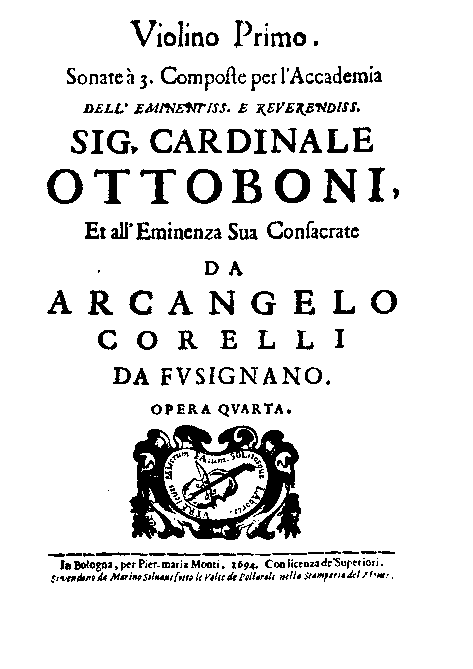 e.g., Corelli, Trio Sonata in D, op. 4 no. 4 (publ. 1694)
Giga

(Binary dance)
Preludio

Grave
Corrente

(Binary dance)
Adagio
D                                 D                                  B minor (vi)		       D
His Only Publications: 72 Instrumental Works
12 X 6 (Six Opus Numbers)
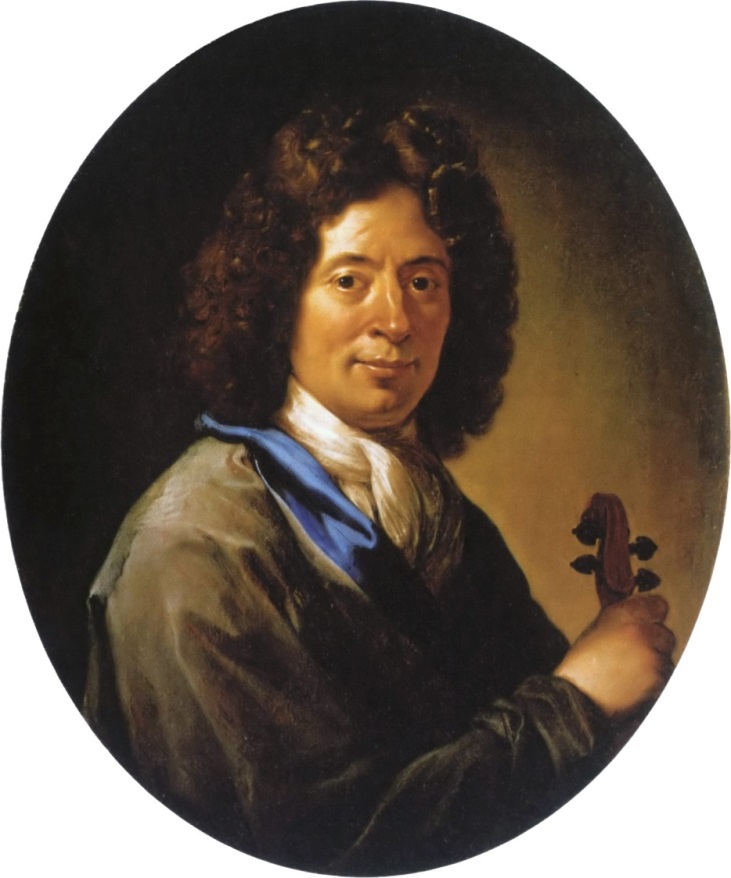 Op. 1 = Twelve Sonate [da chiesa] (1681)

Op. 2 = Twelve Sonate da camera (1685)

Op. 3 = Twelve Sonate [da chiesa] (1689)

Op. 4 = Twelve Sonate da camera (1694)

Op. 5 = Twelve Violin Sonatas (1700)
Arcangelo Corelli (1653-1713)
His Only Publications: 72 Instrumental Works
12 X 6 (Six Opus Numbers)
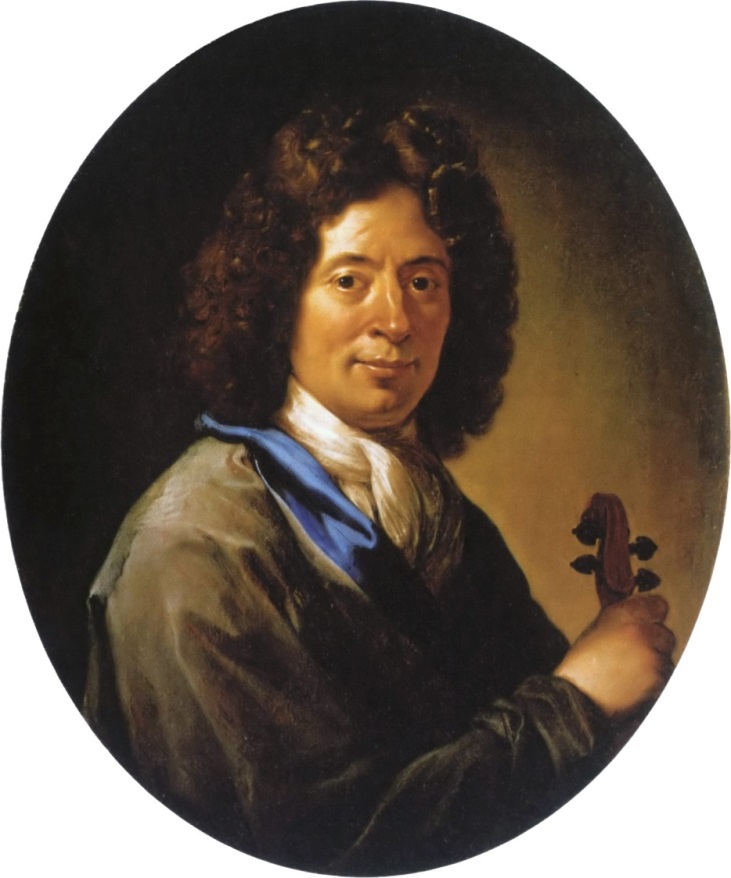 Op. 1 = Twelve Sonate [da chiesa] (1681)

Op. 2 = Twelve Sonate da camera (1685)

Op. 3 = Twelve Sonate [da chiesa] (1689)

Op. 4 = Twelve Sonate da camera (1694)

Op. 5 = Twelve Violin Sonatas (1700)
Folia Bass (here in G minor)
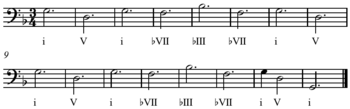 Arcangelo Corelli (1653-1713)
His Only Publications: 72 Instrumental Works
12 X 6 (Six Opus Numbers)
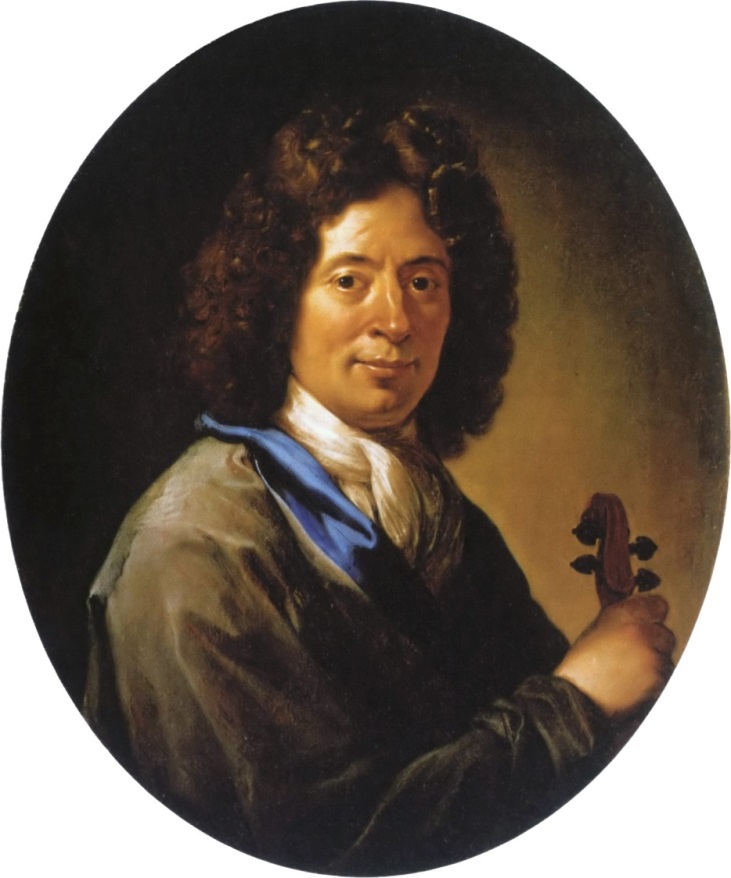 Op. 1 = Twelve Sonate [da chiesa] (1681)

Op. 2 = Twelve Sonate da camera (1685)

Op. 3 = Twelve Sonate [da chiesa] (1689)

Op. 4 = Twelve Sonate da camera (1694)

Op. 5 = Twelve Violin Sonatas (1700)

Op. 6 = Twelve Concerti Grossi (publ. 1714)
Arcangelo Corelli (1653-1713)
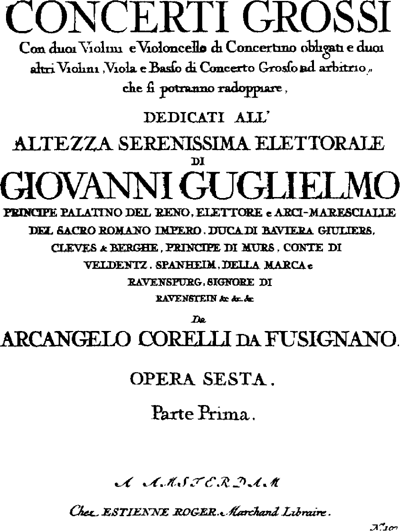 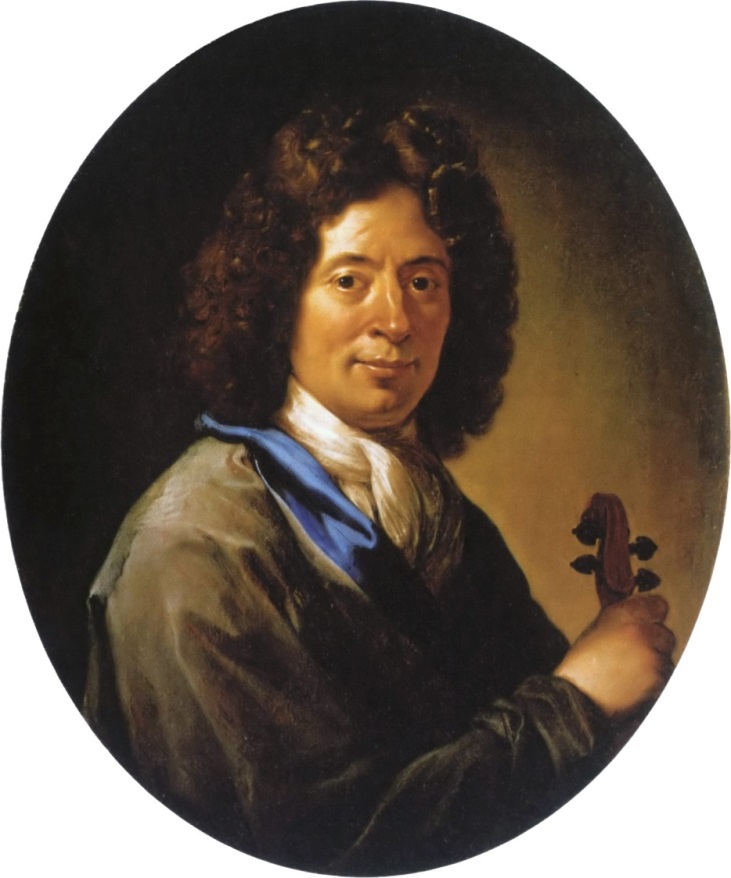 Arcangelo Corelli (1653-1713)
Corelli, Concerto Grosso in D, op. 6 no. 4 (publ. 1713)
Adagio      Allegro

                    (binary 
                              format!)
Adagio
Vivace,
3/4

(binary format!)
Allegro
(binary format: “gigue” topic)
D	D		    B Minor	  D                               D